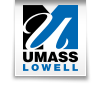 In-text citations:  Government documents and reports
APA format
Created by Andrea Dottolo, Ph.D., Department of Psychology, University of Massachusetts, Lowell
1
Steps in this tutorial
1) State goal of this tutorial
2) Why we cite
3) Example of why we cite
4) Overview of citing
5) Not quoting
6) Citing a government document or report
Created by Andrea Dottolo, Ph.D., Department of Psychology, University of Massachusetts, Lowell
2
Goal
The goal of this tutorial is to show you how to correctly cite an author or authors of a website in your text using APA style.
When you cite authorship in your text this means that it occurs within the draft of your actual paper
References are a full notation of any authors and works you cite, and these go at the end of your paper.
Referencing is covered in other tutorials.
Created by Andrea Dottolo, Ph.D., Department of Psychology, University of Massachusetts, Lowell
3
Objectives
By the end of this tutorial you should be able to 
Know what types of statements need a citation
Cite one or more authors of a single work
Cite an entire web site with no author
Created by Andrea Dottolo, Ph.D., Department of Psychology, University of Massachusetts, Lowell
4
When and why we cite?
There are two main purposes for citations in psychology
To show that you can support your statements with evidence
To show that you aren’t just stating what you have “heard” or “believe” or “everyone knows.”
To show that you have drawn this information from reputable sources.
To give proper credit for works that inform your own writing and ideas (failing to do so is academic dishonesty)
Created by Andrea Dottolo, Ph.D., Department of Psychology, University of Massachusetts, Lowell
5
Why support your statements with evidence?
Psychology writing differs from other types of writing, such as argumentative writing or rhetorical writing.
One way it differs is that it is not acceptable to make statements without backing those statements up with some citation of an appropriate source.
Created by Andrea Dottolo, Ph.D., Department of Psychology, University of Massachusetts, Lowell
6
Example
In rhetorical writing it might be fine to make a statement such as:
Depression is an illness which affects millions of women in the United States.
In psychology writing a statement like this needs a citation to support it:
Depression in an illness which affects millions of women in the United States (Kessler et al., 1993).
Created by Andrea Dottolo, Ph.D., Department of Psychology, University of Massachusetts, Lowell
7
Why?
Knowledge in psychology comes from evidence, not opinions.
Unless you cite a study supporting the statement, you are just stating an opinion.
You are claiming something is true, but not giving any evidence to support it.
You must give evidence that supports your statements.
This does not mean you will need zillions of citations.
You may cite a single study many times.
Created by Andrea Dottolo, Ph.D., Department of Psychology, University of Massachusetts, Lowell
8
How to cite?
Citing is basically quite simple.
Generally you will cite the author(s) and date of publication in your text.
A full reference will come at the end of your text.
You will almost never quote.
Therefore you will almost never include a page number in a citation.  Just the author(s) and date.
Created by Andrea Dottolo, Ph.D., Department of Psychology, University of Massachusetts, Lowell
9
Almost never quote?
It is true. We almost never quote directly from other published work in psychology research papers.
For a guide on how to almost never quote, see the tutorial on paraphrasing and citing.
Created by Andrea Dottolo, Ph.D., Department of Psychology, University of Massachusetts, Lowell
10
Government documents & reports
In psychology, we often rely on data from government reports as evidence to support our claims.  Common agencies you might use include:
National Institute of Health (NIH)
National Institute of Mental Health (NIMH)
Centers for Disease Control (CDC)
Created by Andrea Dottolo, Ph.D., Department of Psychology, University of Massachusetts, Lowell
11
Example
When citing a government document or report that is issued or written by an agency, we include the name of the “author” or agency inside the parentheses, followed by a comma, and then the year.  For example:
(National Institute of Mental Health, 2007).
Created by Andrea Dottolo, Ph.D., Department of Psychology, University of Massachusetts, Lowell
12
Example: In parentheses
When writing about information in the source, we treat the agency as the author.  
The agency name will also appear in your references page, alphabetized under “N.” 
Here is how you would cite such a document in your text:
More men commit suicide than women in the United States (National Institute of Mental Health, 2007).
Created by Andrea Dottolo, Ph.D., Department of Psychology, University of Massachusetts, Lowell
13
Notes on the example
The agency name and the date of publication go in parentheses, usually at the end of the statement.
The name of the agency is spelled out in full.
It is possible to do this without the parentheses, by rewording the statement.
See example next page
Created by Andrea Dottolo, Ph.D., Department of Psychology, University of Massachusetts, Lowell
14
Example:  No parentheses
Here is how you would cite a government document in your text without using parentheses:
In 2007 the National Institute of Mental Health reported that more men than women commit suicide in the United States.
Created by Andrea Dottolo, Ph.D., Department of Psychology, University of Massachusetts, Lowell
15
Example:  Just year in parentheses
Here is an example of how you cite a government document with just the year in parentheses:
According to the National Institute of Mental Health (2007), more men than women commit suicide in the United States.
Created by Andrea Dottolo, Ph.D., Department of Psychology, University of Massachusetts, Lowell
16
Conclusion
This concludes this tutorial on in text citations in APA format for government documents and reports. 
Related topics include using in-text citations for:
Authored sources (like journal articles and book chapters)
Online sources
Created by Andrea Dottolo, Ph.D., Department of Psychology, University of Massachusetts, Lowell
17